FLSA Overview
Gary Wheeler
Constangy, Brooks, Smith & Prophete, LLP
904-356-8900
gwheeler@constangy.com
Roadmap for Today
2015: A Wage & Hour Retrospective

The Final Rule

Preparing for Implementation

Review Timekeeping Procedures 

Legal Attempts to Stop Regulations from Being Implemented
Roadmap for Today
Interns/ Volunteers

Independent Contractors v. Employees
2015: A Wage & Hour Retrospective
Looking Back at 2015
More than 8,700 FLSA lawsuits (7,964 in 2014)
New York and Florida had most cases filed
Since 2000, there has been a 454% increase in suits
DOL budget request: 815 more full-time employees
Low-wage earners
White collar exemptions
Looking Back at 2015
Job Types Targeted by Plaintiffs’ Attorneys
IT workers
Service technicians
Installers
Sales representatives
Nurses and healthcare workers
Accountants
Assistant Managers
Tipped employees
Oil and gas field workers
Call center workers
Personal bankers and mortgage brokers
Retail employees
Customer Service Representatives
Analysts
The Final Rule
The White Collar Exemptions
Sections 13(a)(1) and (17) of the FLSA set forth the so-called “White Collar Exemptions” to the overtime provisions:
Administrative
Executive
Professional (Learned, Creative, Teaching)
Outside Sales
Computer Professional
Criteria for White Collar Exemptions
29 CFR Part 541

In general, exempt employees must:

Be paid on a salary basis;

Be paid a certain minimum salary; and 

Meet certain requirements as to their job duties.
DOL Final Rule
Proposed Rule published on July 6, 2015

Revises 29 CFR Part 541

Only substantive changes are to the fixed minimum salary

Finalized and released May 18, 2016

Effective December 1, 2016
Who Benefits from New Overtime Rule according to DOL?
Fixed Minimum Salary
The fixed minimum salary only applies to:

Administrative Exemption

Executive Exemption

Professional Exemption (with exceptions)

Computer Professional Exemption (for employees who are not paid hourly at a rate of at least $27.63 per hour)
Fixed Minimum Salary
The fixed minimum salary does not apply to:

Outside Sales Exemption

Computer Professional Exemption (for employees who are paid hourly at a rate of at least $27.63 per hour)

Select employees who qualify for the Professional Exemption, such as:
Attorneys
Doctors
Teachers
Fixed Minimum Salary (New)
New fixed minimum salary

Set to 40th percentile of earnings of full time salaried workers from Bureau of Labor Statistics Index 

Minimum salary effective December 1, 2016: $47,476 annually (or $913 per week)
Up from current $23,660 (or $455 per week)

Highly compensated employee increase from $100,000 to $134,004
Up from current $100,000

Automatically updated every 3 years
Bonuses and Commissions
Nondiscretionary bonuses, incentive payments and commissions, paid at least quarterly, can satisfy up to 10 % of the minimum salary requirement
How the Bonus Payments Work
Weekly salary level: $913.00
90% of weekly salary level: $821.70

At the end of a quarter, $821.70 plus all bonuses and commissions received must equal or exceed 1/4 of the annual salary (1/4 of $47,476) or $11,869
If the compensation received does not meet that amount at the end of the quarter, the employer must make up the difference in the first pay period of the next quarter
Preparing for Implementation
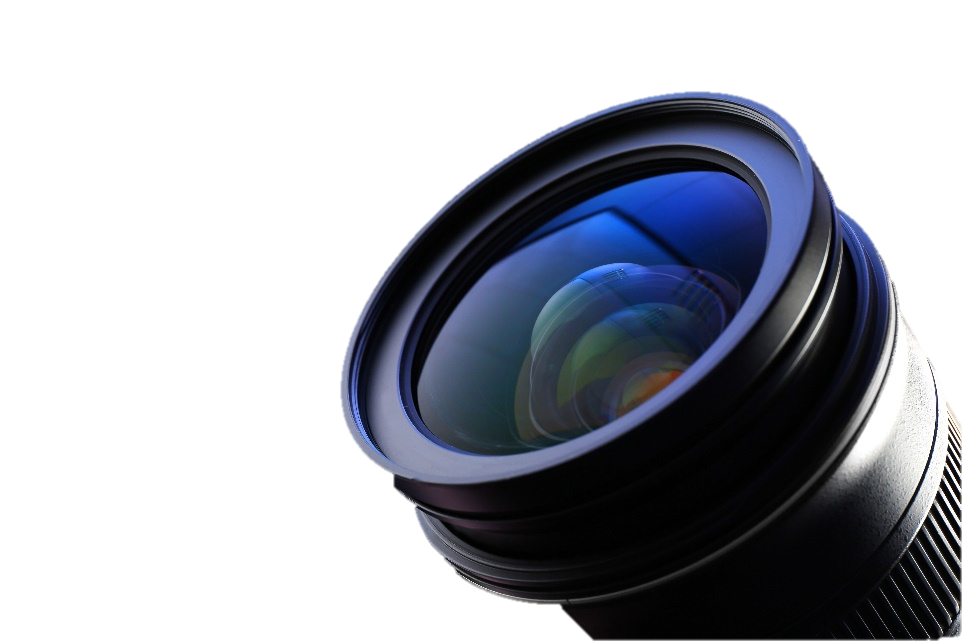 A wider lens on workplace law
Addressing Increased Salary Requirements
Review all exempt employees whose salaries are below $47,476
Decide whether or not to reclassify as non-exempt
Decide how to compensate for overtime
Implementing the New 541 Regs
Raise Salary or Reclassify

If reclassified, should employees be paid hourly or salaried non-exempt?
Things to Consider
Impact on benefits, vacation/PTO accrual or bonuses

Employee relations impact 
Non-exempt employee feels less “valued” 
Resents reclassification, time-recording obligations
Looks at what competitors are doing
Economic Issues in Raising Salaries
Calculate the cost of increasing a salary to $47,476
Remember, any salary below $43,160 will have to be raised at least 10%
Every THREE years thereafter, the salary will have to be raised again
Another Issue Involved in Reclassifying Employees From Exempt to Nonexempt
Determining an Hourly and 
Overtime Rate
Determining an Overtime Rate
Do you divide weekly salary by 40?
Do you use the “cost neutral” formula?
Do you use the fluctuating workweek method?
Example No. 1
Weekly Salary: $800
Weekly Hours Worked: 50 Hours

Determining overtime due:

Method No. 1: Assume salary was for 40 hours. 

OT Due = $800/40 = $20 x 1.5 x 10 = $300
Cost-Neutral Solution
Weekly Salary/(40 + (OT Hours x 1.5))

If you have a good estimate of expected weekly work hours, applying this formula will provide an hourly rate which will result in approximately the same weekly and annual compensation

DOL approved this formula in 68 F.R. 15576
Example No. 2
Weekly Salary: $800
Weekly Hours Worked: 50 Hours

Method No. 2—Use “cost-neutral” formula
Weekly Salary/(40 + (OT Hours x 1.5)) = Hourly Rate
800/(40 + (10 Hours x 1.5) = $14.545
OT Due= $14.545 x 1.5 x 10 = $218.18

Total Due = $799.98
Example No. 3
Weekly Salary: $800
Weekly Hours Worked: 50 Hours

Determining overtime due:

Method No. 3: Fluctuating Workweek – salary was for all hours worked.

OT Due = $800/50 = $16 x .5 x 10 = $80
Fluctuating Workweek Requirements
A “clear mutual understanding of the parties”

“That the fixed salary is compensation (apart from OT due) for the hours worked each workweek, whatever their number, rather than for working 40 hours”

No requirement that the understanding be in writing, but it is recommended as best practice
Fluctuating Workweek Requirements
DOL enforcement position is that no other compensation can be paid other than weekly salary and any required overtime premium

Cannot prorate weekly salary in weeks where employee works less than 40 hours
Review Duties of All Exempt Employees
Conduct under the attorney-client privilege

Review job descriptions, performance evaluations, training materials

Interview senior managers

Conduct legal analysis to determine if job duties qualify for an exemption
Communicate Changes
Key decisions
Who will decide whether an employee should be reclassified?
How will that decision be communicated to upper management?
Communications with affected employees
Who will communicate? 
What will be communicated?
How will communications be effected?
When will the changes be communicated?
Prepare talking points and FAQs
Review Timekeeping Procedures
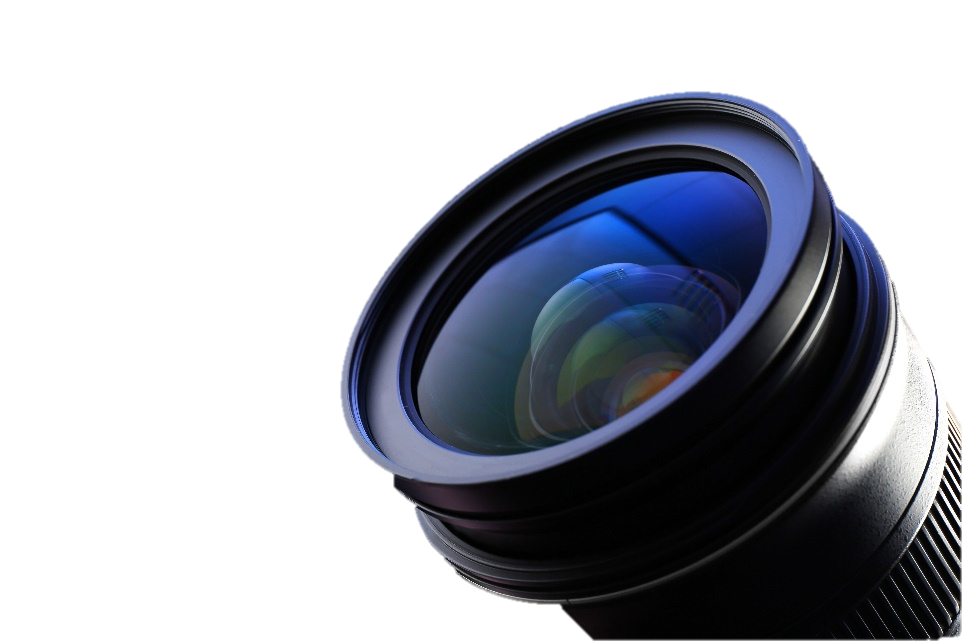 A wider lens on workplace law
Keeping Track of Hours Worked
Employees not used to clocking in/out
May not record all hours worked
Problem areas
Before/after work
Lunch periods
Work at home
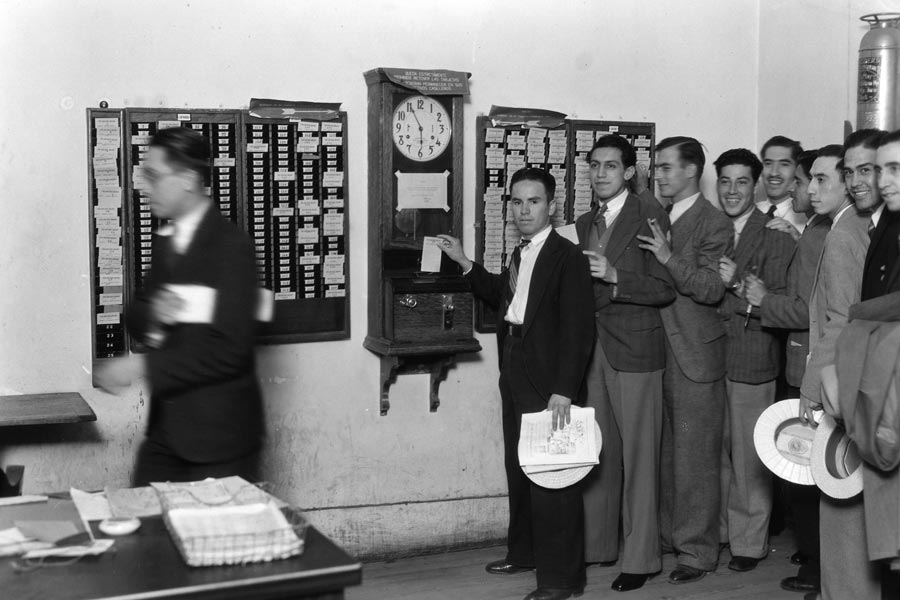 Communicate the Changes
Communicate with managers of reclassified employees and the employees themselves regarding the need to record all time worked

Prepare talking points and FAQs

Train the reclassified employees in timekeeping procedures
Legal Attempts to Stop Regulations From Being Implemented
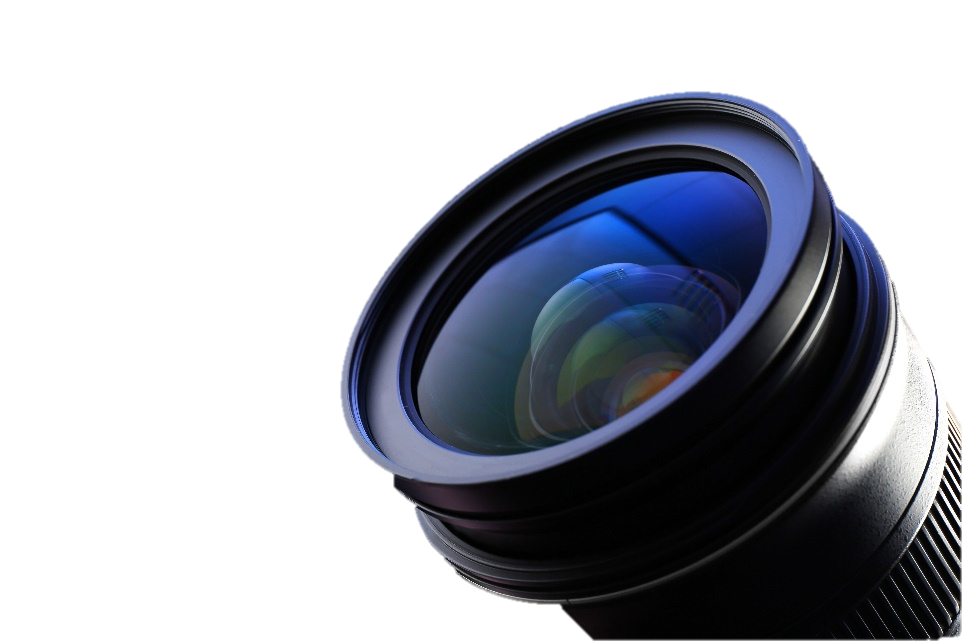 A wider lens on workplace law
Congressional Review Act
Within 60 legislative days of publication of the Final Rule, a “Disapproval Resolution” must be passed by both chambers
Any Disapproval Resolution faces an uphill climb in the Senate, and would surely be vetoed by President Obama
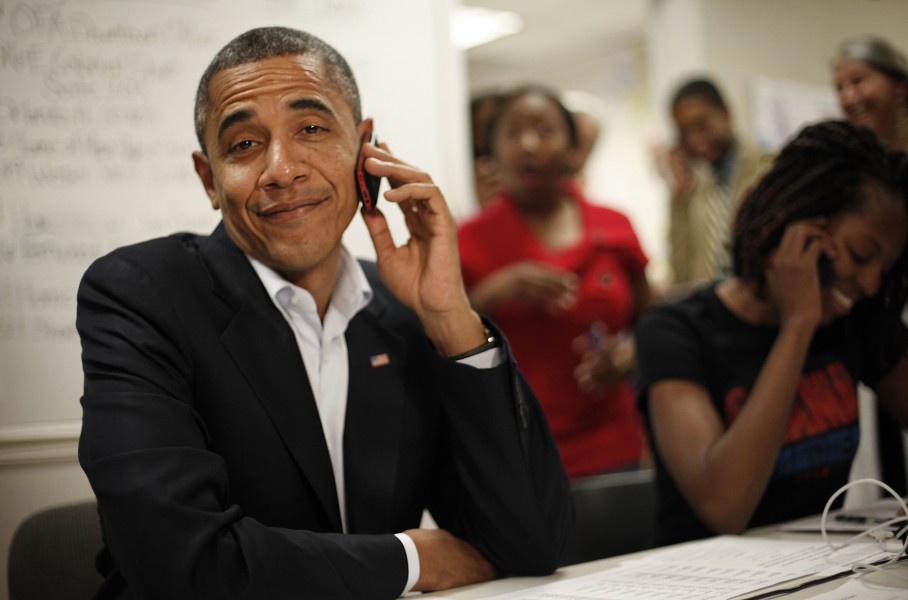 A New President Will Be Elected in Nov. 2016
Incoming Republican administration could restart the regulatory process in January 2017
Difficult to “walk back” from salary level increases
More likely to limit or eliminate automatic salary increases
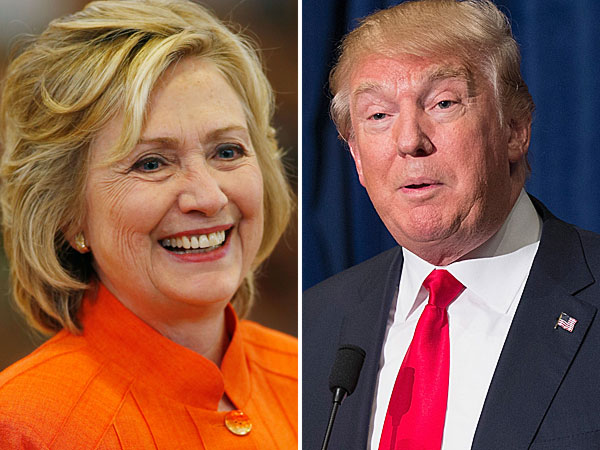 The Bottom Line
New rules are not going away
Determine exempt/non-exempt status of individuals
Decide how to pay reclassified exempt employees

Dec. 1st will be here soon.  Don’t wait – start now!
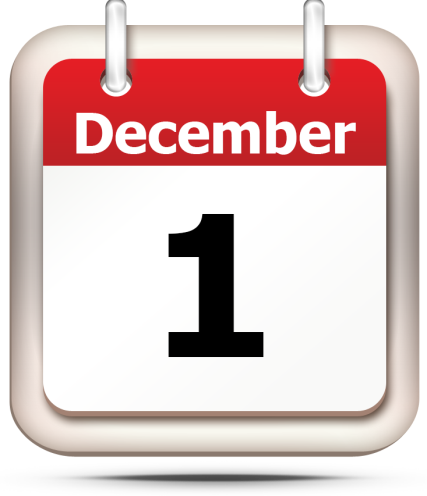 Interns/ Volunteers
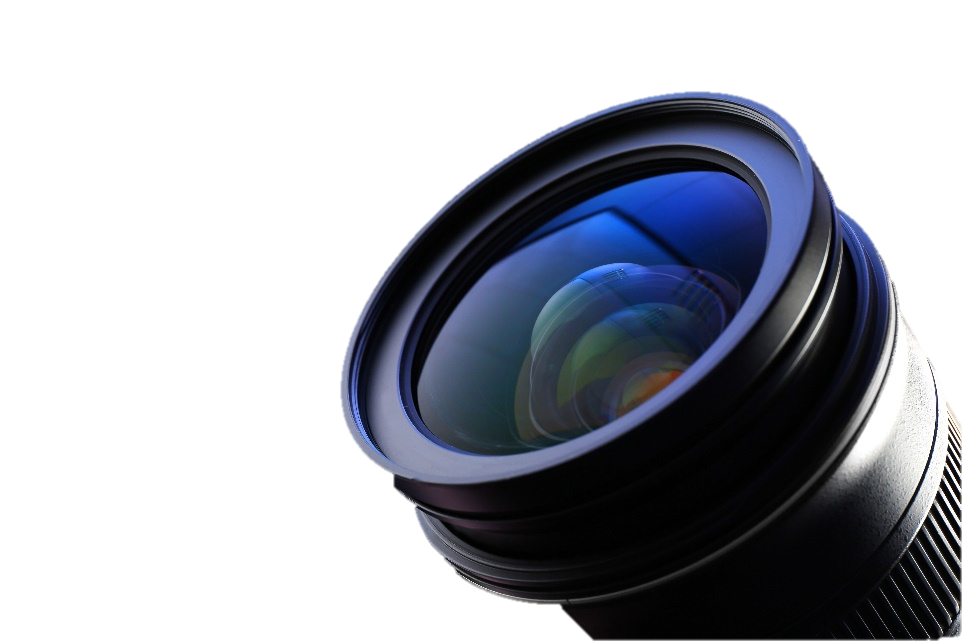 A wider lens on workplace law
Public Sector Internships
Public sector internships may be unpaid:
Service performed for civic or humanitarian reasons
Without promise, expectation, or receipt of compensation
Services offered freely and without pressure or coercion, direct or implied, from an employer
Individual is not otherwise employed by the public sector employer to perform the same type of service
Independent Contractor v. Employees
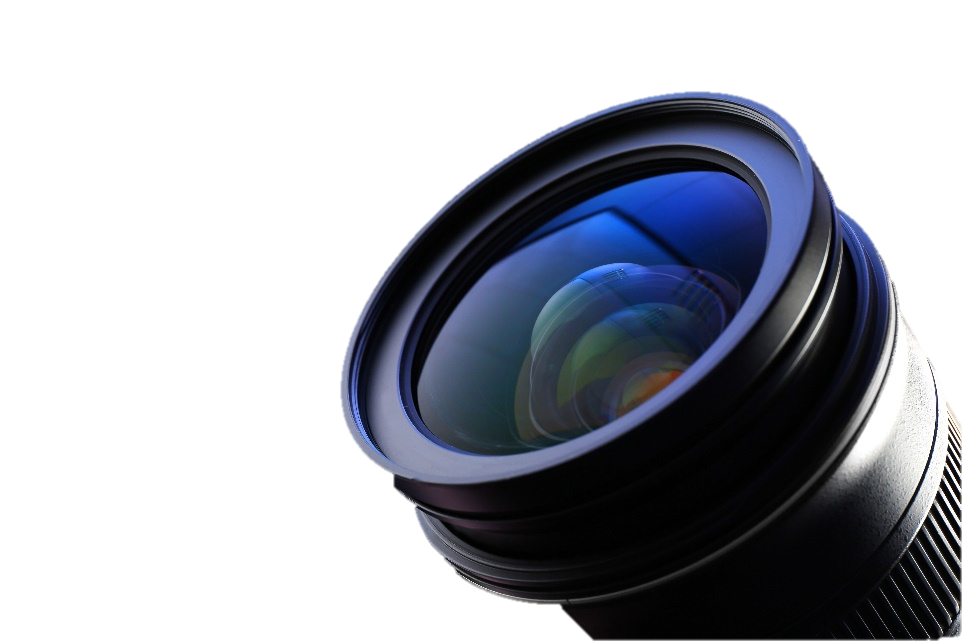 A wider lens on workplace law
Gig Economy v. DOL and Plaintiffs’ Attorneys
Two things happening at once:
Explosion of the on-demand or gig economy (Uberization of the workforce)
Epidemic of lawsuits claiming employees have been misclassified as independent contractors
6 Factors Considered
Is the work an integral part of employer’s business?
Do worker’s managerial skills affect his or her opportunity for profit and loss?
Relative investments of the worker and the employer.
6 Factors Considered
Worker’s skill and initiative required in performing                       the job.
Permanency of the worker’s relationship with the entity.
How much control does the employer have?
Thank you!
Gary Wheeler 
Constangy, Brooks, Smith & Prophete, LLP
904-356-8900
gwheeler@constangy.com